Rice Storage, Processing and NutritionSeminar on China-Africa Rice Value ChainRice Consumption and Supply Chain integration in China
Xia Zhao 
Nanjing University of Finance and Economics
June ,2023
1
[Speaker Notes: Good afternoon everyone,
I’d like to thank you for giving me the chance to atand here. Well
The topic I’m going to deal with is “Rice Consumption and Supply Chain integration in China”]
CONTENTS
1.Characteristics of rice supply and demand in China
2.New trends of rice consumption in China
3. Changes in rice storage
4.Key areas of rice supply chain integration in China
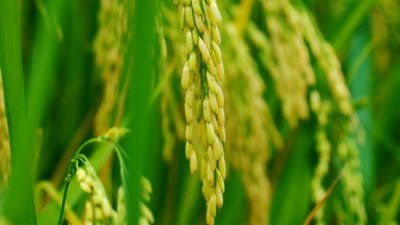 [Speaker Notes: This is the outline of my presentation.]
1. Characteristics of rice supply and demand in China
（1）Largest producer in the world, second largest grain crop in China
Rice productive structure in the world（2022）
Grain productive structure in China（2021）
3
[Speaker Notes: I’ll  start with the characteristics of rice supply and  demand in China. 
We all know that China is the largest rice producer in the world, accounting for nearly 30 percent in Two thousand and twenty two.2022. 
Looking from  the domestic productive structure, rice is the second largest grain crop in China, accounting for 32 percent of the total grain yield in Two thousand and twenty one.2021.]
1. Characteristics of rice supply and demand in China
（2）Absolutely self-sufficient in rice supply
Since 2006, China’s rice yield is much more than consumption, it’s absolutely self-sufficient in rice supply, And in recent years, the rice consumption is reducing.
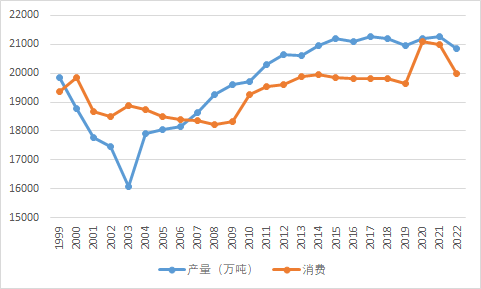 Trend of rice output and consumption
4
[Speaker Notes: China is Absolutely self-sufficient in rice supply. Since 2006, China’s rice yield is much more than consumption, And in recent years, the rice consumption is reducing.]
1. Characteristics of rice supply and demand in China
（3）The absolute proportion of ration consumption
Rice is the staple grain of more than 60 percent of China's population.
In 2019, rice consumption was 214,963,500 tons, and ration consumption accounted for 80%
Rice consumption structure（2019）
[Speaker Notes: rice is the staple grain of more than 60 percent of China's population, and in 2019, rice ration consumption accounted for 80%.]
2. New trends of rice consumption in China
（1）More nutritional
（2）Better taste
（3）More Exquisite
（4）New marketing channel
（5）More Convenience
[Speaker Notes: The second part of my presentation is new trends of rice consumption in China.]
2. New trends of rice consumption in China
Nutrient content of  rice /100 kg       Unit: milligram
（1）More nutritional 
With the increase of consumer income, high-income groups have the behavior of upgrading staple grain. Compared with white rice, germ rice has outstanding nutritional advantage, and is becoming the preferred staple grain.
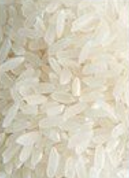 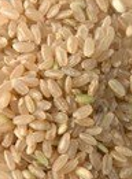 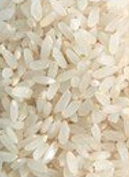 [Speaker Notes: in recent years, consumers pay more attention to the high nutritional quality.
With the increase of consumers’ income, high-income groups have the behavior of upgrading staple grain. Compared with white rice, germ rice has outstanding nutritional advantage, and is becoming the preferred staple grain.]
2. New trends of rice consumption in China
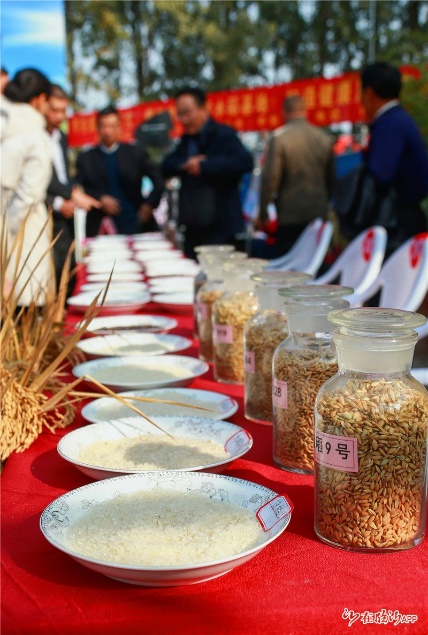 （2）Better taste
Every year, Chinese provinces and regions hold rice tasting events in order to provide consumers with high-quality rice.
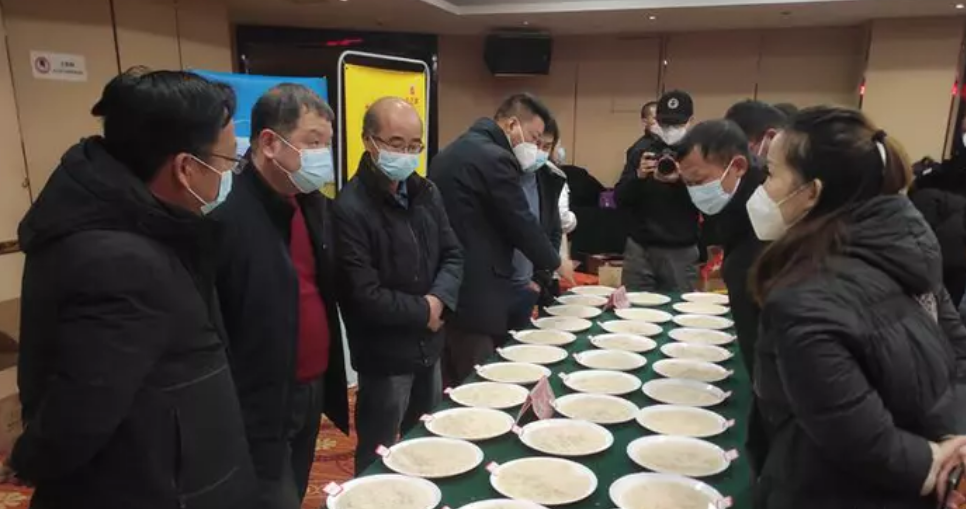 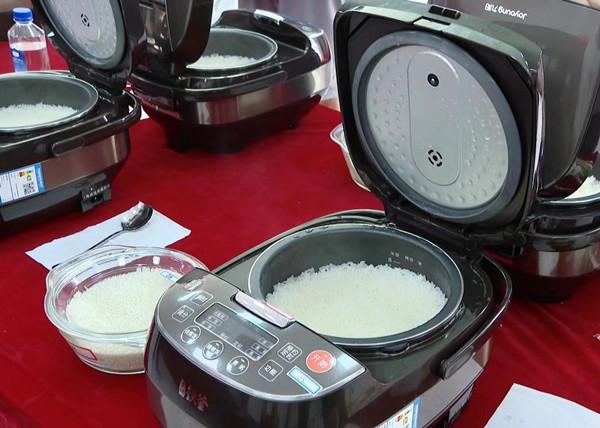 [Speaker Notes: Second, consumers put more attention to the rice eating quality. And every year, in order to provide consumers with high-quality rice, chinese provinces and regions hold rice tasting events. The photos shows some activity scenes.]
2. New trends of rice consumption in China
National standard:
GB/T 15682-2008
Inspection of grain and oils-Method for sensory evaluation of paddy or rice cooking and eating quality
[Speaker Notes: And Chinese government has issued the national standard, Inspection of grain and oils-Method for sensory evaluation of paddy or rice cooking and eating quality, it offers four criteria for assessment, they are smell, Exterior, taste and Texture of cold rice.]
2. New trends of rice consumption in China
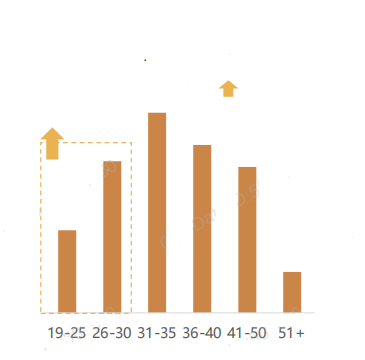 Age distribution of grain consumption
（3）More Exquisite
As young consumers have become the main consumption group, the attitude of exquisite grain is driving consumers to pay more attention to the diversity, functions and applicability of staple grain.
Increase compared with last year
[Speaker Notes: NOW, young consumers is becoming the main consumption groups of staple grain, the attitude of exquisite grain is driving them to pay more attention to the diversity, functions and applicability of staple grain.]
100%
70%
20%
2. New trends of rice consumption in China
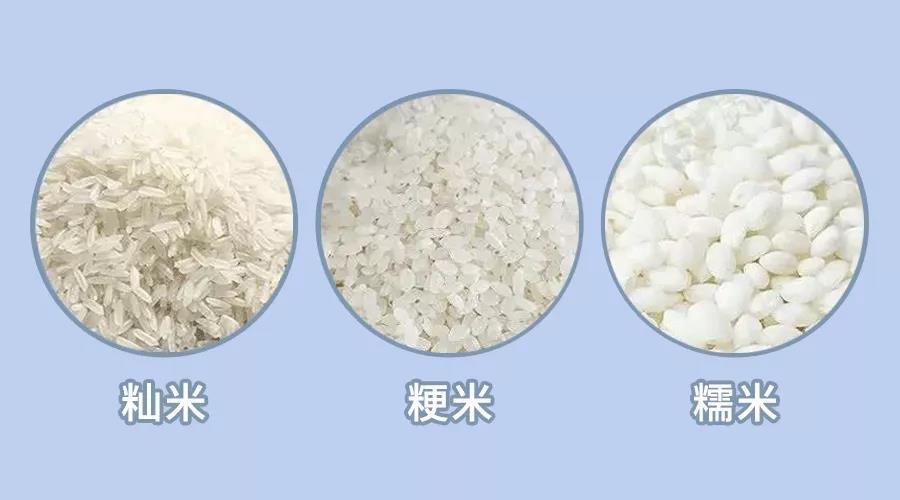 （3）More Exquisite
IndicaVS Japonica 
Fresh rice VS New rice VS stale rice
Functional rice: rice with special nutritional and health functions:
Germinal rice
Selenium rich rice
Glucan rice
Nutrition
[Speaker Notes: they will compare the classification, freshness and function for different food.

For example ,Indica is  more suitful for egg fried rice.

From the picture, we can see when the storage time is longer, the nutrition is lower.

And we pursuit different Functional rice with  special nutritional and health functions. 
we choose different types of rice.留胚米、富硒大米、葡聚糖大米]
2. New trends of rice consumption in China
（4）New marketing channels
"Adopted farm" : Consumers adopt paddy fields through online platform, observe the growth of the rice remotely through the Internet, and work in the fields by themselves on weekends or holidays. After harvesting paddy, the rice will be sent to the adopter's home for free.
Meet the needs of consumers to experience pastoral life and consume organic food.
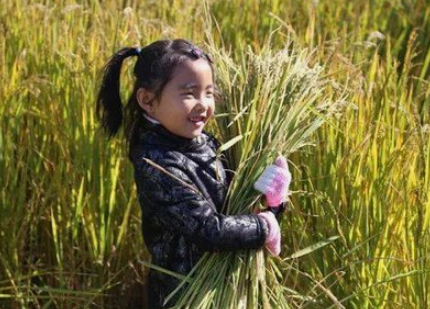 [Speaker Notes: The Forth is consumers prefer to new marketing channels. 
Adopted farm is most popular for consumers , consumers adopt paddy fields through online platform, observe the growth of the rice remotely through the Internet, and work in the fields by themselves on weekends or holidays. . After harvesting paddy, the rice will be sent to the adopter's home for free.
This pattern meets the needs of consumers to experience pastoral life and consume organic food.]
2. New trends of rice consumption in China
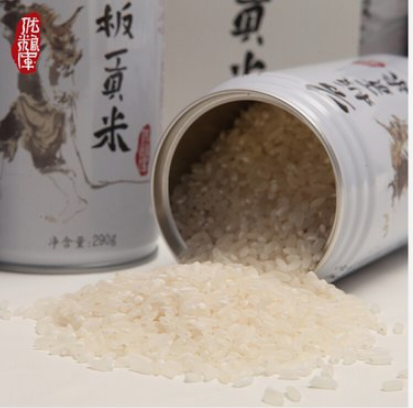 （5）More Convenience 
Purchasing  channels: Online vs offline
Quantity purchased: Family pack vs Meal for one
Grain storage: large packaging VS vacuum hypoxic packaging, separate packaging, etc
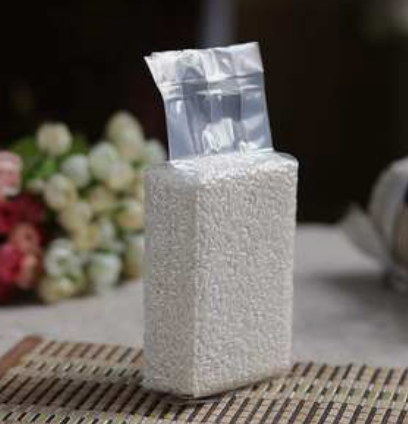 [Speaker Notes: Finally, consumers are appreciating the convenience of consumption. More consumers like purchasing rice through online channels, 
And  prefer to small packs and vacuum hypoxic packaging, separate packaging.]
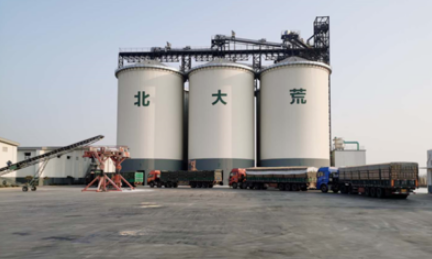 3. Changes in rice storage
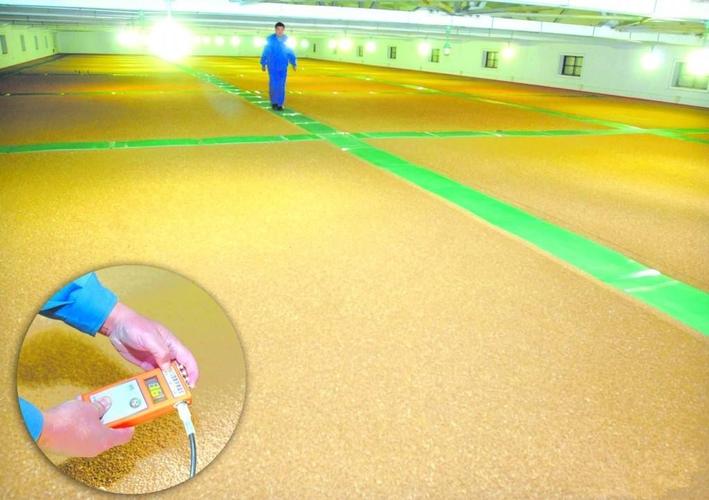 In China, in order to ensure that the quality of rice meets the needs of consumers, grain processing enterprises have gradually use classification storage.
 according to rice variety, good or bad, new or  old, dry or  wet, insects or  no insects, we store rice in different granaties.
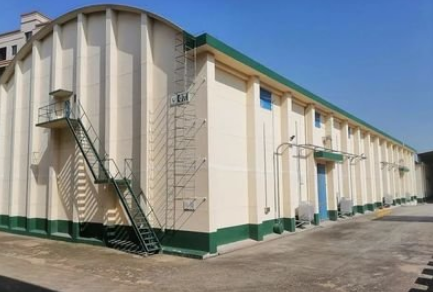 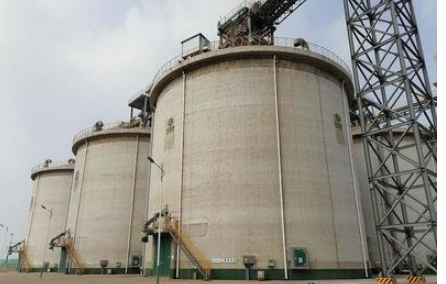 [Speaker Notes: In China, in order to ensure that the quality of rice meets the needs of consumers, grain processing enterprises have gradually realized the classification of rice storage.
 according to rice variety, good or bad, new or  old, dry or  wet, insects or  no insects, we store rice in different granaties

The first picture shows the state of rice inside the depot.
The remaining three photos show three different warehouse types.平房仓\浅圆仓\立筒仓
Cottage warehouse \ shallow round warehouse \ vertical silo]
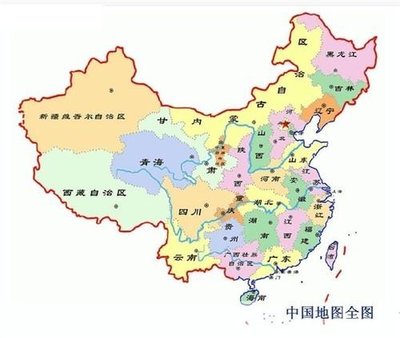 4.Key areas of rice supply chain integration in China
（1）Planting area integration
Rice producing area determines the direction of rice flow, and the dispersion of rice producing area restricts the effect of scale economy, increases production cost and reduces production efficiency.
By integrating dispersed rice producing areas in different regions to form large-scale planting bases, it is helpful to reduce production costs, improve production efficiency and achieve stable supply.
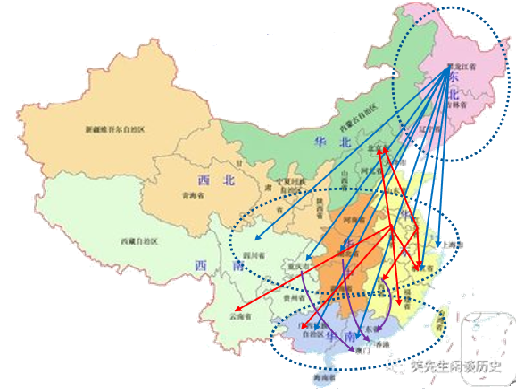 [Speaker Notes: The last part is key areas of rice supply chain integration 

The First key areas is planting area integration. Rice producing area determines the direction of rice flow, and the dispersion of rice producing area restricts the effect of scale economy, increases production cost and reduces production efficiency.
By integrating dispersed rice producing areas in different regions to form large-scale planting bases, it is helpful to reduce production costs, improve production efficiency and achieve stable supply.]
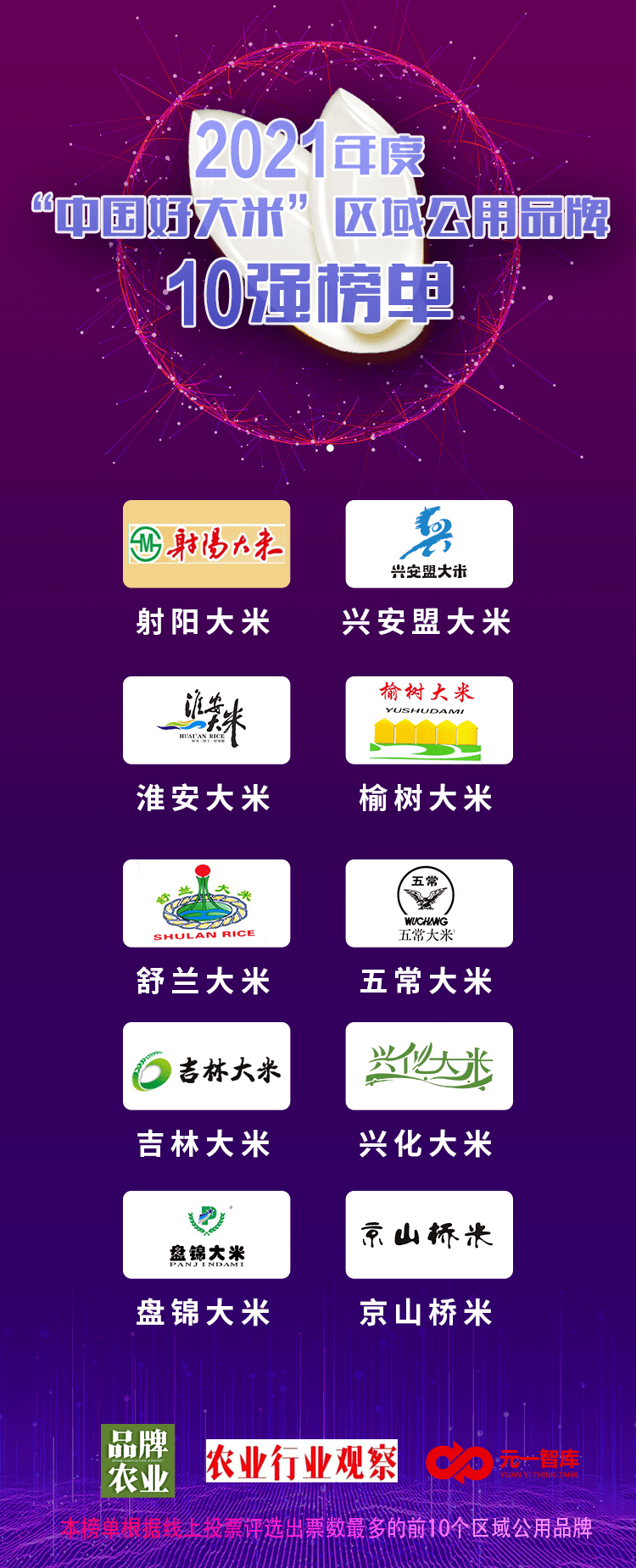 4.Key areas of rice supply chain integration in China
（2）Brand integration
By integrating regional (provincial and municipal) scattered rice brands, forming public brands, improving brand awareness and reputation, enhancing rice competitiveness, promoting industrial upgrading and increasing farmers' income.
Top 10 regional public brands of "China Good Rice" in 2021
[Speaker Notes: The Second one is brand integration. By integrating regional (provincial and municipal) scattered rice brands, forming public brands, improving brand awareness and reputation, enhancing rice competitiveness, promoting industrial upgrading and increasing farmers' income.
The right picture is the top 10 regional public brands of "China Good Rice" in 2021.]
4.Key areas of rice supply chain integration in China
（2）Brand integration
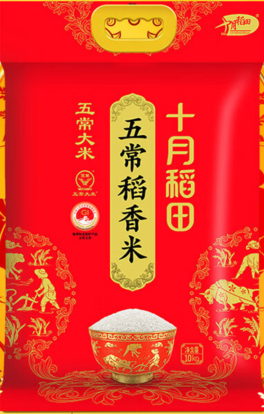 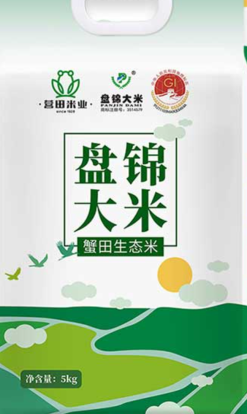 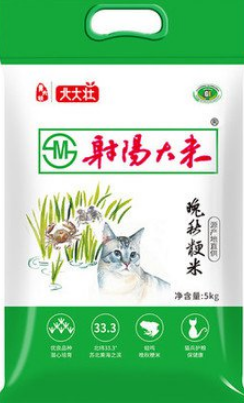 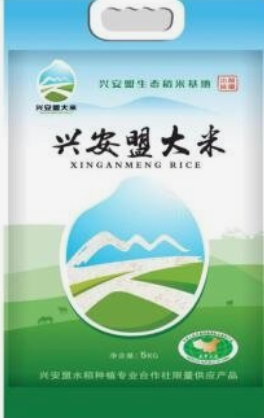 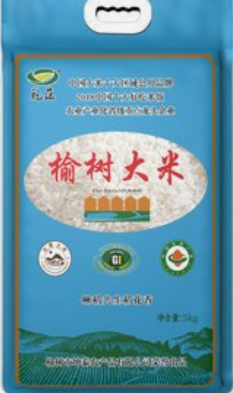 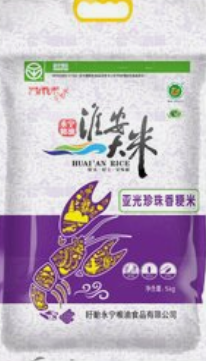 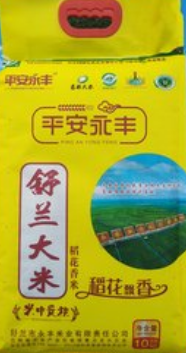 [Speaker Notes: Here are some rice packing bags pictures.]
4.Key areas of rice supply chain integration in China
（3）Channel integration
Through the integration of rice sales channels, the scattered sales channels can be transformed into large-scale and stable channels, so as to improve sales efficiency and reduce sales costs.
Distribution of sales channels
     Offline channel
     Online channel
[Speaker Notes: The Third is channel integration.
Through the integration of rice sales channels, the scattered sales channels can be transformed into large-scale and stable channels, so as to improve sales efficiency and reduce sales costs.
The Distribution of sales channels include offline channel and   online channel.]
Special 
channel
4
4.Key areas of rice supply chain integration in China
E-commerce channel
Catering channel
Traditional channel
Online store
Offline physical store
Offline store
Offline store
Taobao,Suning, Jingdong, etc,
APP,
wechat business
Cereals & oils store, Supermarket,
Community stores, Wholesale market
Seize the local catering market means guarantee of enterprise survival.
Shools, 
Hroops,
Hotels, etc.
Ignored often.
4
1
2
3
[Speaker Notes: The traditional channel is offline physical store, such as cereals & oils store, Supermarket, community stores, wholesale market and so on
The online store is becoming more popular because of its convinence. 

AND the Traditional sales channels are transformed into e-commerce channels, and multiple sales channels are parallel

餐饮渠道，特殊渠道。
传统销售渠道向电商渠道转化，多种销售渠道并行]
4.Key areas of rice supply chain integration in China
（4）Quality traceability
Record the information of producting, processing, packaging, quality inspecting, transportation, sales and other stages, to reach 
 source can be traced
destination can be traced
responsibility can be traced
 Strengthen the whole process of quality safety management and risk control.
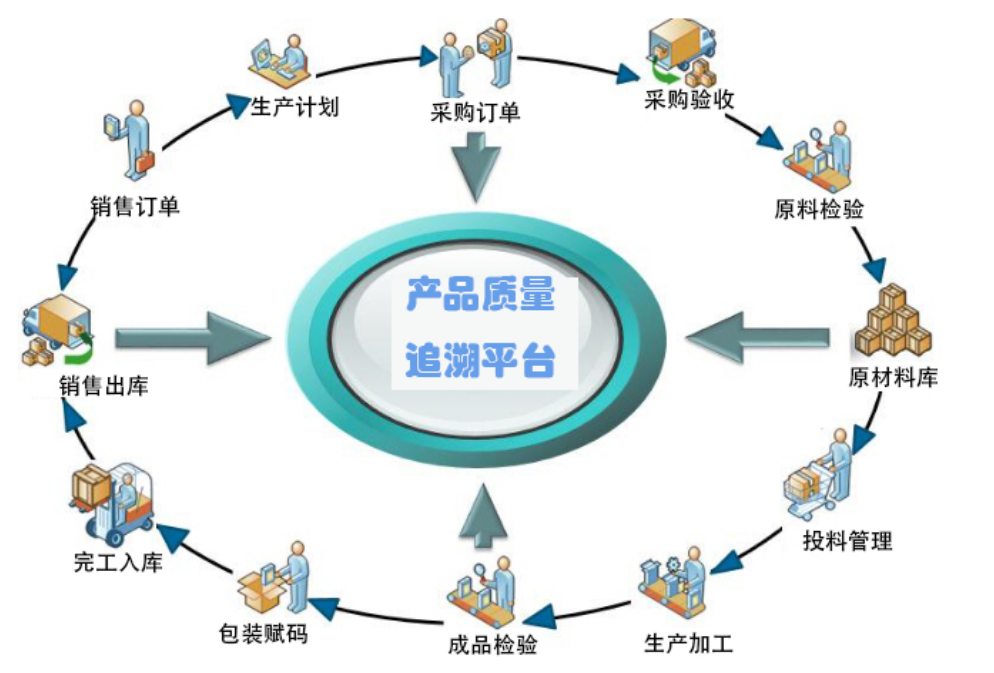 [Speaker Notes: The forth is quality traceability.
Rice quality traceability is the record the information of producting, processing, packaging, quality inspecting, transportation, sales and other stages, to reach the source can be traced, destination can be traced, responsibility can be traced, strengthen the whole process of quality safety management and risk control.]
谢  谢！
Tel：13913036035
Email：xia.zhao@nufe.edu.cn
21
[Speaker Notes: That’s all. Thanks for your attention!]